The Renaissance
Introductory Notes
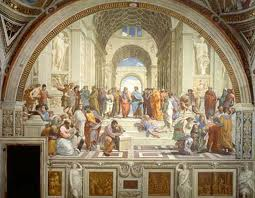 Renaissance- A Definition
Definition: Rebirth 
Rebirth of learning, arts, and culture
The Renaissance was a time period from 1400-1600
Began in Italy and spread throughout Europe
Ancient Greece and Rome greatly influenced Renaissance culture
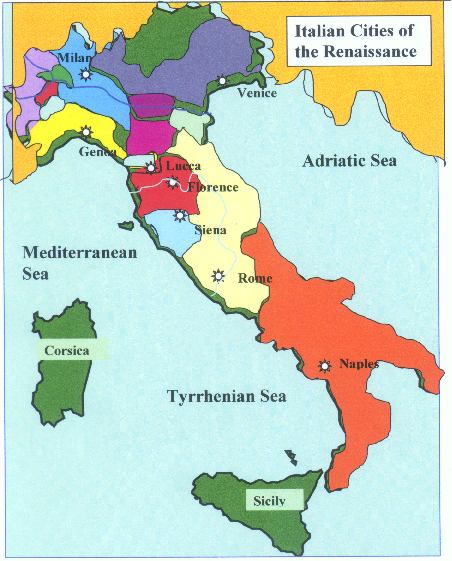 The big question is:A rebirth of what?
Life before the Renaissance…
A Rebirth
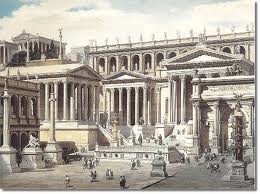 Before Medieval Times, learning and the arts had been highly valued during Classical Times (the height of the Greek and Roman empire)
During the Renaissance people started to look back to the Classical Times and rediscover them and also breathe new life into these ideas
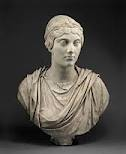 The Father of the Renaissance
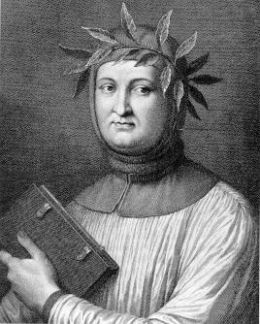 Many people trace the Renaissance back to a man named Petrarch
Petrarch was a poet but had a great love of writing and learning
He wanted people to leave behind the Dark Ages and move forward
Petrarch Cont.
Petrarch lived through the Black Plague and experienced much death. He wanted to overcome the present times he lived in
He saw education and learning as a bridge to the future and challenged the ideas of the church
Petrarch developed the idea of Humanism which means:
A belief system that focuses on the importance of humans and their ideas
A system that rejects religious beliefs and focuses on the ideas and importance of individuals in shaping their own lives
Stop and Think
Why would people like the ideas of Petrarch in the Dark Ages?
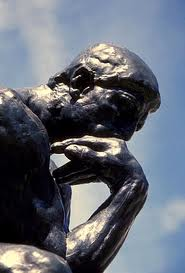 So with the birth of Humanism and men such as Petrarch, The Dark Ages ended and the Renaissance began
Areas that flourished:
During the Renaissance many areas flourished:
Art
Painting
Sculpture
Literature
Science
Architecture
Mathematics
Education
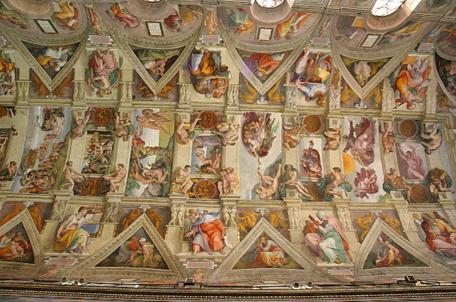 A Renaissance Man
Have you ever heard the phrase “He is a Renaissance Man” ?
While Petrarch is known as the father of the Renaissance, he was not your ideal Renaissance man. 
This phrase refers to a man who is talented in many fields
 Just like the Renaissance was a rebirth of many different fields, a Renaissance man is a man who is talented and accomplished in more than one field
We might call them today a “Jack of All Trades”
The Ideal Renaissance Man
The very first Renaissance Man was Leonardo Da Vinci
You may know him from some of his famous works:
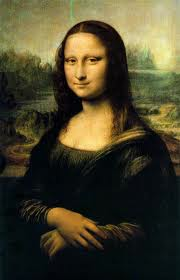 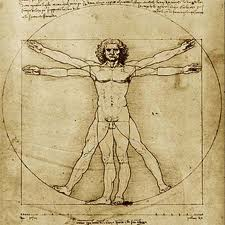 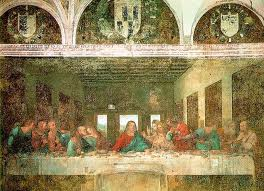 Renaissance Man!
Check your understanding!
1. What is the definition of Renaissance?
2. What fields or subjects advanced during the Renaissance?
3. What is a Renaissance Man?
4. What is humanism?